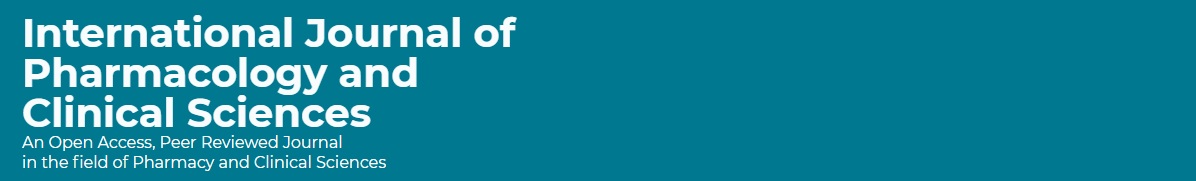 Mass Gathering (Hajj) Pharmacy Infection Control: New Initiative in Saudi Arabia
Yousef Ahmed Alomi, Lamees Essa Abdullah Hakami, 
Nezar Adnan Yahya Khayat, Yasir Abdulraheem Bamagaus, Taha Mohamd Rafuden Bakhsh, Nojoud Adnan Khayat, 
Ahmad M. AlKharoby, Wael H. Motair
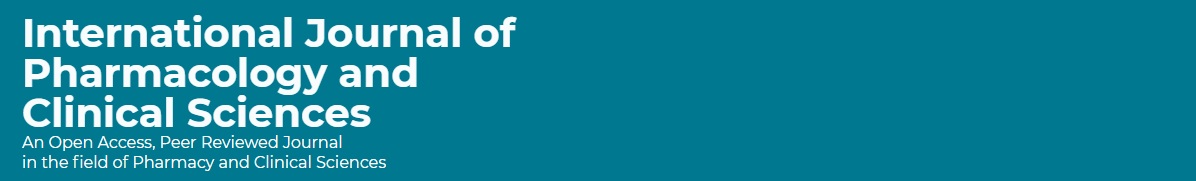 ABSTRACT: 
Objective:  To demonstrate the pharmacy infection control services during the mass gathering Hajj period as new initiatives in the Kingdom of Saudi Arabia. Methods: It is a new initiative project drove by national mass gathering pharmaceutical programs. The projects drove the mass gathering medicine guidelines and the international business model, pharmacy project guidelines project management institution guidelines of a new project. The initiative project is written through project management professionals and consisted of several parts, including the initial phase, the planning phase, the execution phase and the monitoring and controlling phase.
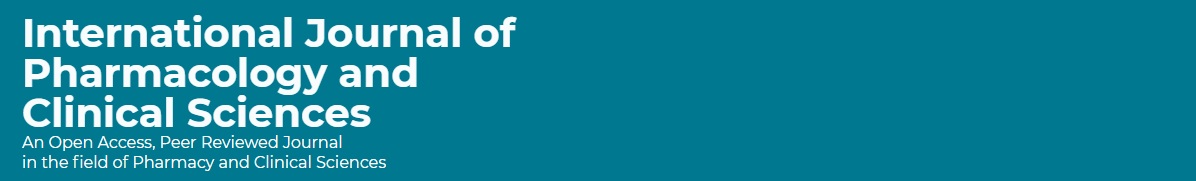 ABSTRACT: 
Results: The mass gathering pharmacy infection control services with a defined vision, mission and goals. The services had various aids, including clinical and economical on pilgrims, as illustrated in the assessment. The continuation was of the project assured by the risk management model description. Besides, the monitoring and controlling of the services as declared. The transition to operation project, though closing the project stage, explored in the analysis. Conclusion: The mass gathering pharmacy infection control services are a new initiative, part of the mass gathering medicine. There are various pharmacy transition care services can be started during the mass gathering with an emphasis on pharmacy personnel, infection control; it is highly suggested to implement in Saudi Arabia.
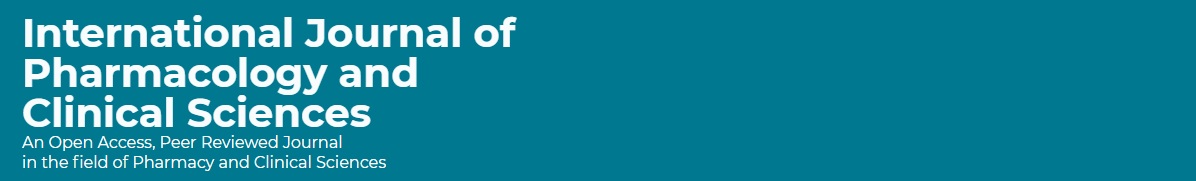 Key Words : 
Mass gathering, 
Hajj, 
Infection, 
Control, 
Pharmacy, 
Services, 
Initiative,
Saudi Arabia.